Chapter 5HTN Representation and Planning
Dana S. Nau
University of Maryland
with contributions from
Mark “mak” Roberts
Hierarchical Task Network (HTN) Planning
For some planning problems, we may already have ideas for how to look for solutions
Example: travel to a destination that’s far away:
Brute-force search:
many combinations of vehicles and routes
Experienced human: small number of “recipes”
	e.g., flying:
  buy ticket from local airport to remote airport
  travel to local airport
  fly to remote airport
  travel to final destination
Two ways to put such information into a planner
Domain-specific algorithm
Domain-independent planning engine + domain-specific planning information
HTN planning (this Part)

Ingredients:
state-variable planning domain (Part I)
tasks: activities to perform
HTN methods: ways to perform tasks
Total-Order HTN Planning
Three kinds of tasks
Primitive task: head of an action
Compound task: name(args)
name is a compound-task name
Goal task: goal(g)
g is any classical goal formula
Method: a tuple (head, nonprimitive task, preconditions, subtasks)
Write it as pseudocode:
method-name(args)
   Task: nonprimitive task
     Pre: preconditions
    Sub: list of subtasks
TOHTN planning domain: a pair (Σ,M)
Σ:  state-variable planning domain
M:  set of methods
TOHTN planning problem P = (Σ,M,s0,T)
T = ⟨t1, t2, …, tk⟩
Solution for P:
any executable plan that can be generated for T by applying 
methods to nonprimitive tasks
actions to primitive tasks
task
method
task
task
method
task
task
s1
action
action
action
s2
s3
s0
The DWR Domain from Chapter 2
State variables:
cargo(r) ∈ Containers ∪ {nil}
loc(r) ∈ Docks 
occupied(d) ∈ {T, F}
pile(c) ∈ Piles ∪ {nil}
pos(c) ∈ Robots ∪ Containers ∪ {nil} 
top(p) ∈ Containers ∪ {nil}
where r ∈ Robots, c ∈ Containers, p ∈ Piles 
𝑠0 = {cargo(r1) = nil, cargo(r2) = nil,
loc(r1) = d1,        loc(r2) = d2,
occupied(d1)=T, occupied(d2)=F, occupied(d3)=F, 
pile(c1) = p1,       pile(c2) = p2,      pile(c3) = p2, 
pos(c1) = nil,        pos(c2) = c3,       pos(c3) = nil, 
top(p1)=c1,          top(p2) = c2,       top(p3) = nil}
The slides for Chapter 2 used a simpler domain than the one in the book
Too simple to illustrate what HTNs can do
Here’s the DWR domain from the book
Objects:	
robots r1, r2
loading docks d1, d2, d3
containers c1, c2, c3
piles p1, p2, p3
Rigid relations:
adjacent = {(d1,d2), (d2,d1), (d2,d3),                     (d3,d2), (d3,d1), (d1,d3)}; 
at = {(p1, d1), (p2, d2), (p3, d2)}.
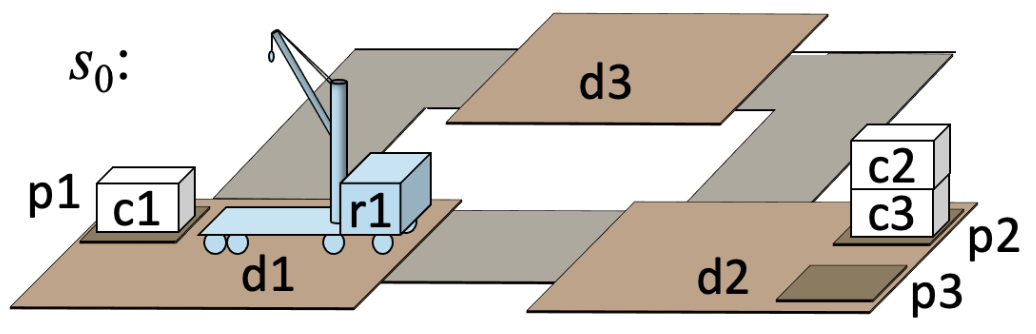 The DWR Domain from Chapter 2
Action schemas:
take(r, c, c′, p, d)
pre: at(p,d), cargo(r) = nil, loc(r) = d, pos(c)= c′, top(p) = c 
eff: cargo(r) ← c, pile(c) ← nil, pos(c) ← r, top(p) ← c′ 
put(r, c, c′, p, d)
pre: at(p,d), pos(c) = r, loc(r) = d, top(p) = c′ 
eff: cargo(r) ← nil, pile(c) ← p, pos(c) ← c′, top(p) ← c 
move(r, d, d′ )
pre: adjacent(d,d′), loc(r) = d, occupied(d ′) = F 
eff: loc(r) ← d′, occupied(d) ← F, occupied(d ′) ← T 
where
c ∈ Containers; c′ ∈ Containers ∪ Robots ∪ {nil};
d, d ′ ∈ Docks; p ∈ Piles; r ∈ Robots.
State variables:
cargo(r) ∈ Containers ∪ {nil}
loc(r) ∈ Docks 
occupied(d) ∈ {T, F}
pile(c) ∈ Piles ∪ {nil}
pos(c) ∈ Robots ∪ Containers ∪ {nil} 
top(p) ∈ Containers ∪ {nil}
where r ∈ Robots, c ∈ Containers, p ∈ Piles 
𝑠0 = {cargo(r1) = nil, cargo(r2) = nil,
loc(r1) = d1,        loc(r2) = d2,
occupied(d1)=T, occupied(d2)=F, occupied(d3)=F, 
pile(c1) = p1,       pile(c2) = p2,      pile(c3) = p2, 
pos(c1) = nil,        pos(c2) = c3,       pos(c3) = nil, 
top(p1)=c1,          top(p2) = c2,       top(p3) = nil}
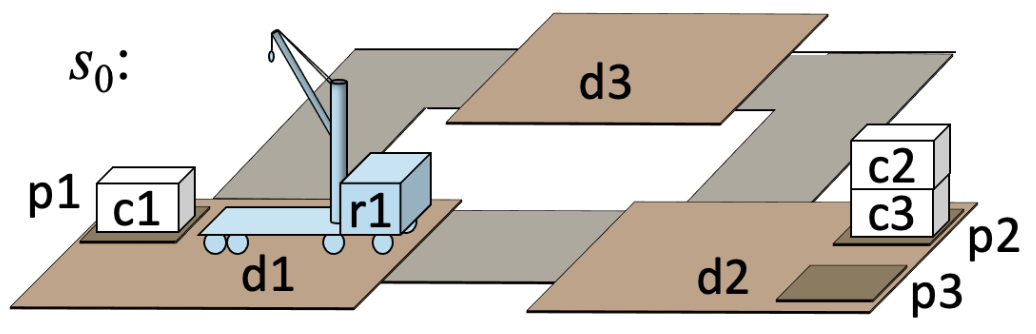 Poll: Notice that cargo(r) = c iff pos(c) = r. Can we rewrite the domain to eliminate cargo(r)?
A. yes       B. no         C. don’t know
TOHTN Planning Domain
If I say “HTN” assume TOHTN unless stated otherwise
TOHTN planning domain Σ = (Σc, M)
Σc = DWR domain on the previous pages
M = a set of eight methods:
Compound task put-in-pile(r,c,p,d): put container c into pile p if it isn’t there already





Preconditions:
1st one ensures d has the correct value
Others check for applicability 
Last subtask: one of the args is a state variable, top(p)
Violates a restriction in Chapter 2
But many HTN algorithms don’t need the restriction
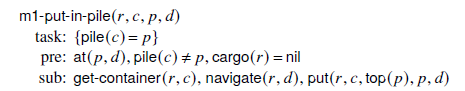 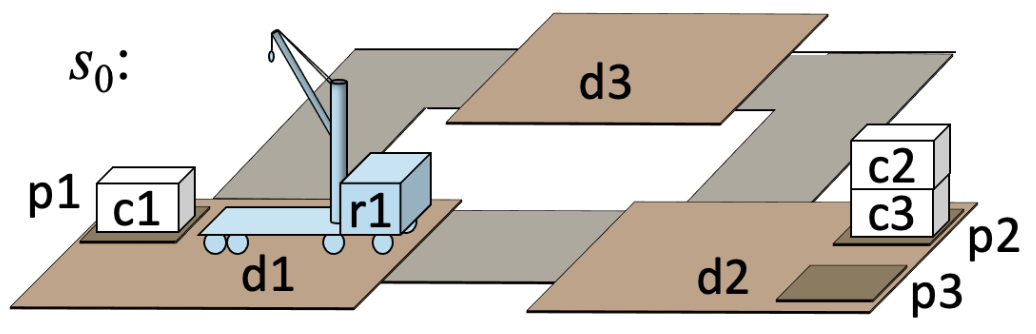 TOHTN Planning Domain (continued)
Goal task: goal(cargo(r)=c)
Get c onto r
Subtask of m2-put-in-pile
We aren’t doing classical planning, so we need a method:
Compound task uncover(c): 
Subtask of m1-fetch
Remove any containers that may be piled on top of c
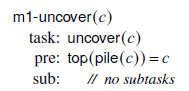 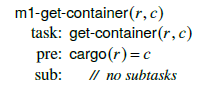 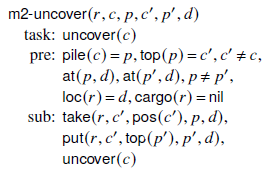 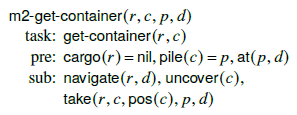 Poll: Can we rewrite m2-uncover to eliminate c′ ?
A. yes   B. no    C. don’t know
TOHTN Planning Domain (continued)
Compound task navigate(r,d): 
Get robot r from current location to d
May require several move actions
These methods are just for illustration, I don’t recommend using them
Use a route planner instead
Method for the case where loc(r) = d



Method for cases where loc(r) is adjacent to d
Method for cases where loc(r) isn’t adjacent to d

Methods in M: 
m1-put-in-pile, m2-put-in-pile,                                    m1-get-container,  m2-get-container,                         m1-uncover, m2-uncover,                                            m1-navigate, m2-navigate, m3-navigate
Tasks in Σ:
Primitive: all instances of 
move(r,l,m), take(r,c,l), put(r,c,l)
Compound: all instances of 
put-in-pile(c,p), uncover(c), and navigate(r,d)
Goal tasks: all instances of goal(cargo(r) = c)
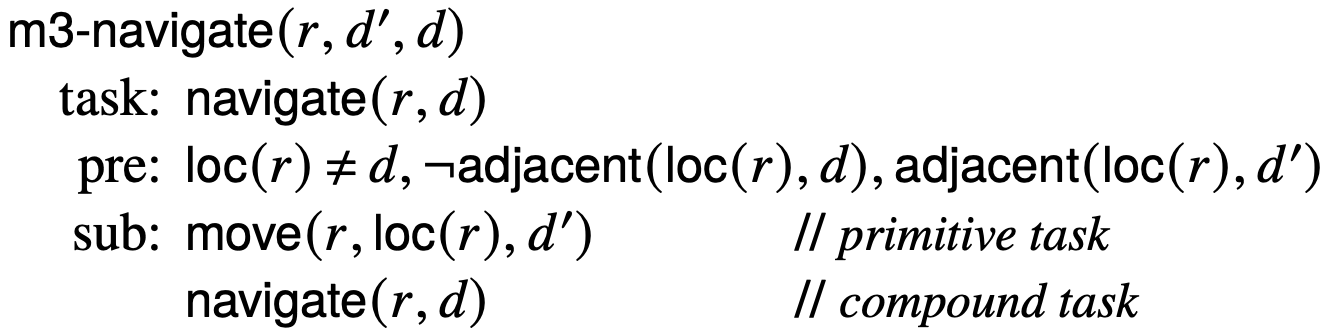 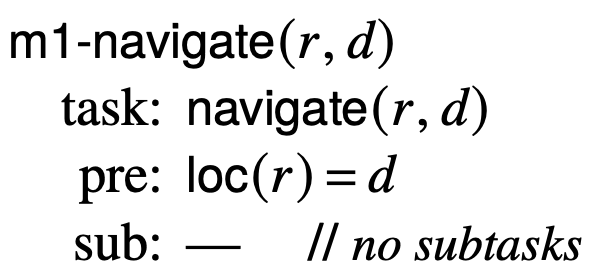 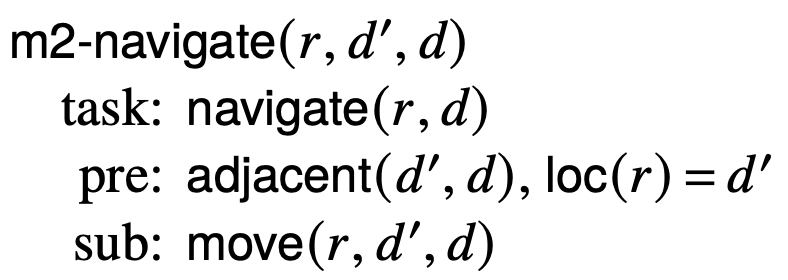 TOHTN Planning problem
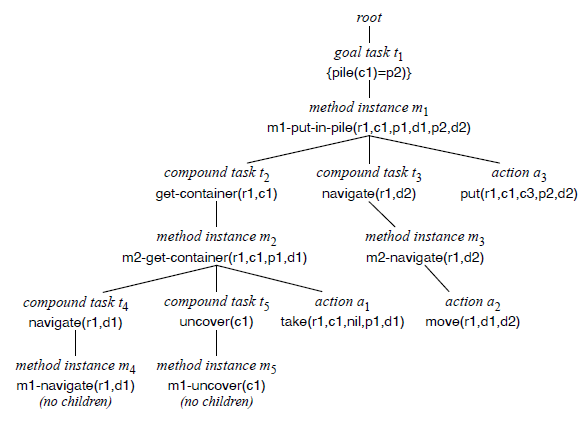 Planning problem: P = (Σ, s0, T)
Solution (detailed definition in book)
any executable plan produced by applying method instances to nonprimitive tasks, actions to primitive tasks
Refinement tree (detailed definition in book)
tree showing how the solution was derived
Nodes: root, compound tasks, goal tasks, method instances, actions
Edges: root → top-level tasks, task → method instance,method instance → subtasks
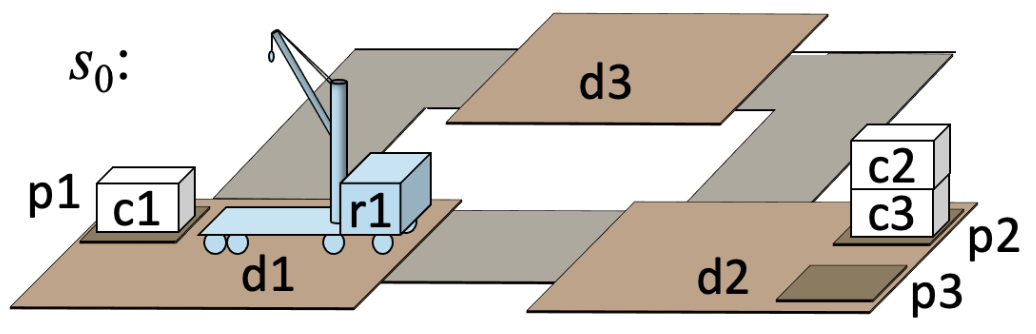 P = (Σ, s0, ⟨{pile(c1)=p2}⟩)
π = ⟨take(r1,c1,c2,p1,d1), move(r1,d1,d2), put(r1,c1,c3,p2,d2)⟩
Planning Algorithm
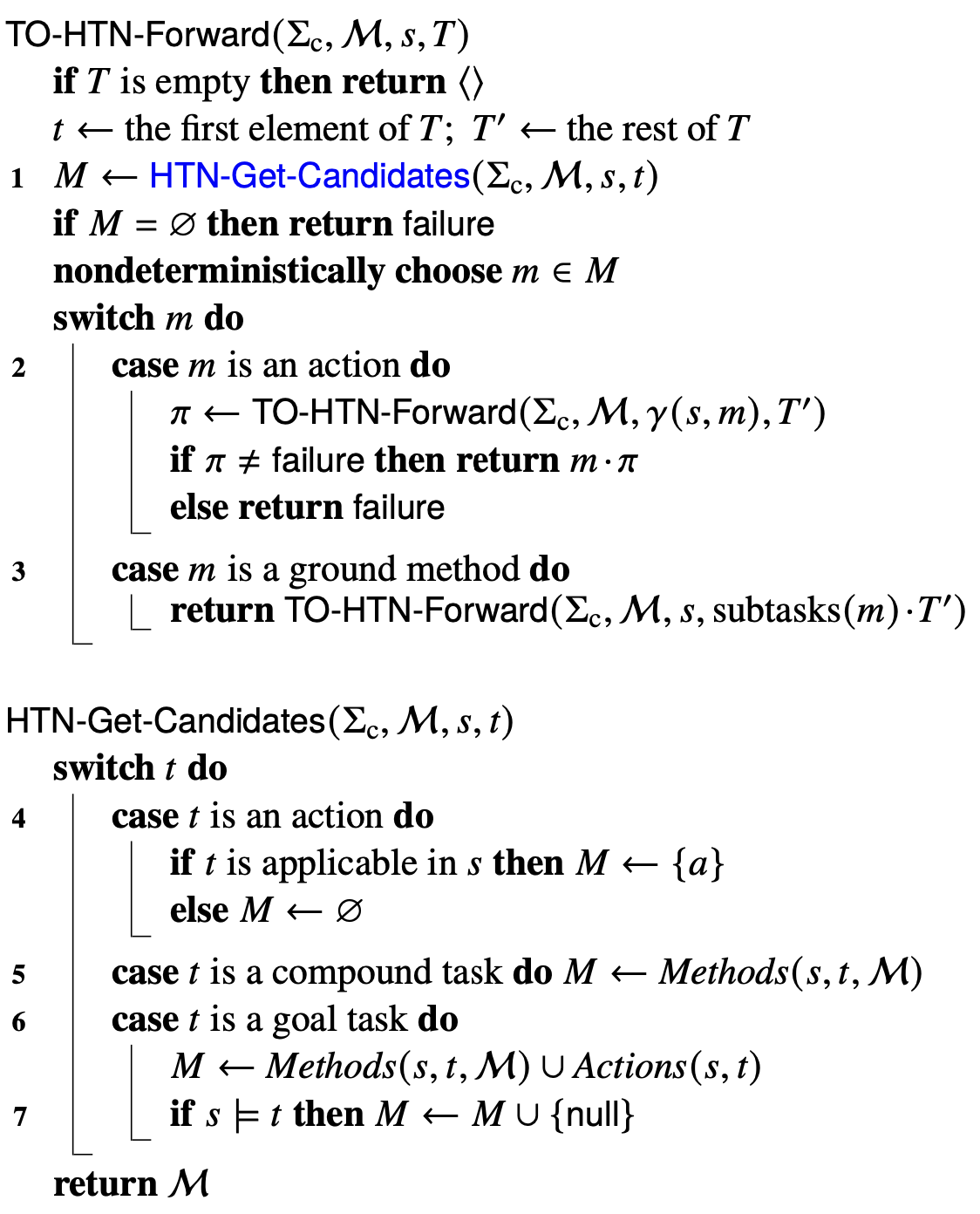 Definitions



Three cases: primitive, compound, goal task
Primitive task: apply action




Compound task: apply method instance




Goal task: apply method instance or action
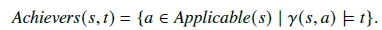 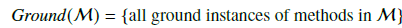 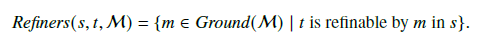 state s;   T = ⟨t, t2, …, tk⟩
new state γ(s,t) ;  T′ = ⟨t2, …, tk⟩
state s;   T = ⟨t, t2, …, tk⟩
method instance m
⟨ u1, …, uj , t2, …, tk⟩
Planning Algorithm
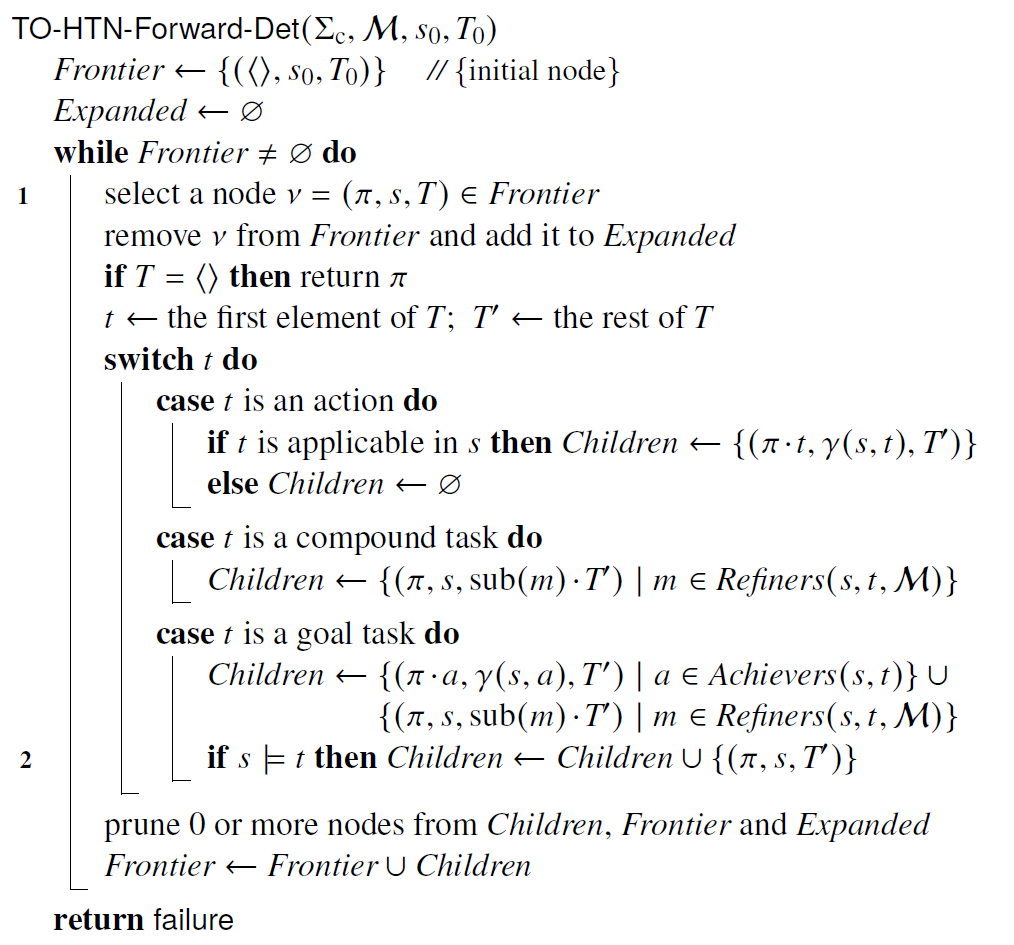 Most implementations do depth-first
Can use heuristic function, but the ones in Chapter 3 will probably need modification
Primitive task: apply action




Compound task: apply all method instances




Goal task: apply all method instancesand actions
state s;   T = ⟨t, t2, …, tk⟩
new state γ(s,t) ;  T = ⟨t2, …, tk⟩
state s;   T = ⟨t, t2, …, tk⟩
method instance m
⟨ u1, …, uj , t2, …, tk⟩
Search Direction, Search Strategies
Down, then forward (progression)
totally-ordered compound tasks:	SHOP, Pyhop, GTPyhop
partially-ordered compound tasks:	SHOP2, SHOP3
totally-ordered goal tasks:	GDP, GoDeL
acting, task refinement:	RAE
Monte Carlo rollouts:	UPOM
Down and backward (regression)
plan-space planning:	SIPE, O-Plan, UMCP
Forward, then down (level 1, level 2, level 3, …)
AHA*:  A* search
Bridge Baron 1997:  game-tree generation
task
task
task
task
task
task
task
task
task
…
task
task
…
task
task
task
task
…
…
Complexity and Expressivity
HTN planning is Turing-complete
There are HTN planning problems that are undecidable
TOHTN planning is decidable, but is more expressive than classical planning
Every classical planning problem can be translated into an equivalent TOHTN planning problem
There are TOHTN planning problems that cannot be translated into classical planning problems
Some subsets of TOHTN planning can be translated into classical planning problems
Some subsets of TOHTN planning can be translated into propositional logic
These translation techniques have been used to produce efficient TOHTN planners


All of these are worst-case results
Most TOHTN planning problems are much simpler (e.g., in NP)
Example later
Pyhop
A simple HTN planner written in Python
import pyhop
Depth-first version of TO-HTN-Forward with no goal tasks
Less than 150 lines of code, works in both Python 2 and 3

State: Python object that contains state variables
s = gtpyhop.State('Current state')
To say r1 is at d1 in state s:
s.loc['r1'] = 'd1'
Actions and methods: ordinary Python functions
Some limitations compared to most other HTN planners
I’ll discuss later
Open-source software, Apache license
http://bitbucket.org/dananau/pyhop
Comparison
Pyhop method: ordinary Python function
Args: state s and the task parameters
Task: transport(c,y,z)   –  transport c from y to z
TOHTN method:
def m_transport(s,c,y,z):
  (r,x) = find_suitable_robot('transport’,s,c,y,z)
  if r != 'failure':
    return [('move',r,x,y), ('take',r,c,y), \
      ('move',r,y,z), ('put',r,c,z)]
  else: return False
Method m_transport(r,x,c,y,z)
Task: transport(c,y,z)
Pre: loc(r) = x, cargo(r) = nil, loc(c) = y
Sub: move(r,x,y), take(r,c,y), move(r,y,z), put(r,c,z)
Most HTN planners:
Write in a planning language the planner can read and analyze
Can have parameters not mentioned in the task
robot r, location x
Backtrack over multiple possibilities
Planner knows in advance what the subtasks are
Helps with implementing heuristic functions
Advantages
Don’t need to learn a planning language: write methods and actions in Python 
Disadvantages:
Planner doesn’t know in advance what the subtasks are
How to implement a heuristic function?
What about parameters not mentioned in the task?
GTPyhop
GTPyhop (2021): 
Like Pyhop, but has both compound tasks and goal tasks
declare task methods for compound tasks
declare goal methods for goal tasks
Open-source: https://github.com/dananau/GTPyhop

Mostly backward-compatible with Pyhop
Two kinds of goals:
Unigoal: a single atom
represented as a triple (name, arg, value) 
('pos', 'a', 'b’)
goal: get to a state s in which
s.pos['a']=='b'
Multigoal: a conjunction of atoms
represented as a state-like object
g = gtpyhop.Multigoal('Sussman goal’)
g.pos = {'a':'b', 'b':'c’}
goal: get to a state s in which 
	s.pos['a']=='b' and s.pos['b']=='c'
Example: Blocks World
Simple classical planning domain
Blocks, robot hand for stacking them, infinitely large table
State-variable notation:
pickup(x)
pre:  loc(x)=table, clear(x)=T, holding=nil
eff:   loc(x)=crane, clear(x)=F, holding=x
putdown(x)
pre:   holding=x
eff:    holding=nil, loc(x)=table, clear(x)=T
unstack(x,y)
pre:  loc(x)=y, clear(x)=T, holding=nil
eff:   loc(x)=crane, clear(x)=F, holding=x, clear(y)=T
stack(x,y)
pre:   holding=x, clear(y)=T
eff:    holding=nil, clear(y)=F, loc(x)=y, clear(x)=T
The “Sussman anomaly”
Planning problem that caused problems for early classical planners
s0 = {clear(a)=F, clear(b)=T, clear(c)=T, loc(a)=table, loc(b)=table, loc(c)=a, holding(hand)=nil}
s0
c
a
b
g
g = {loc(a)=b, loc(b)=c}
a
b
c
π = ⟨unstack(c,a), putdown(c), 	pickup(b), stack(b,c), 
		pickup(a), stack(a,b)⟩
Domain-Specific Algorithm
loop
	if there’s clear block that needs to be moved	and it can immediately be moved to a place	where it won’t need to be moved again
		then move it there
	else if there’s a clear block that needs to be moved
	       then move it to the table
	else if the current state satisfies the goal
		 then return success
	else return failure
π = ⟨unstack(c,b),	putdown(c), 	pickup(b),	stack(b,c), 
		pickup(a),	stack(a,b)⟩
s0
g
a
c
b
a
b
c
Sound, complete, guaranteed to terminate
Runs in time O(n3)
Can be modified to run in time O(n)
Often finds optimal (shortest) solutions, but sometimes only near-optimal
For block-stacking problems, plan-length is NP-complete
Can implement as GTPyhop methods
Situations in which c needs to be moved:
loc(c)=d, goal contains loc(c)=e, and d ≠ e
loc(c)=d, d is a block, goal contains loc(b)=d for some b ≠ c
loc(c)=d and d is a block that needs to be moved
Can extend this to include situations involving clear and holding
States and Goals
Initial state:
Goal:
Two ways to write goals:
Unigoal: a single atom
represented as a triple (name, arg, value) 
('pos', 'a', 'b')
get to a state s in which 
s.pos['a']=='b'
Multigoal: a conjunction of atoms
represented as a state-like object
g = gtpyhop.Multigoal('Sussman goal')
g.pos = {'a':'b', 'b':'c'}
get to a state s in which 
s.pos['a']=='b' and s.pos['b']=='c'
A State object to hold all the state-variable bindings:
s0 = gtpyhop.State('Sussman initial state')
s0.pos = {'a':'table', 'b':'table', 'c':'a'}
s0.clear = {'a':False, 'b':True, 'c':True}
s0.holding = {'hand':False} 

s0.pos = {'a':'table’, 'b':'table', 'c':'a’}
is Python dictionary notation for 
s0.pos['a'] = 'table's0.pos['b'] = 'table's0.pos['c'] = 'a'
s0
g
a
c
b
a
b
c
Actions
pickup(x)
pre:  loc(x)=table, clear(x)=T, holding=nil
eff:   loc(x)=crane, clear(x)=F, holding=x
putdown(x)
pre:   holding=x
eff:    holding=nil, loc(x)=table, clear(x)=T
unstack(x,y)
pre:  loc(x)=y, clear(x)=T, holding=nil
eff:   loc(x)=crane, clear(x)=F, holding=x, clear(y)=T
stack(x,y)
pre:   holding=x, clear(y)=T
eff:    holding=nil, clear(y)=F, loc(x)=y, clear(x)=T
Args: current state s, block x
def pickup(s,x):
  if s.pos[x] == 'table’ \
      and s.clear[x] == True \
      and s.holding['hand'] == False: 
    s.pos[x] = 'hand’
    s.clear[x] = False 
    s.holding['hand'] = x
    return s 
def putdown(s,x):
  if s.holding['hand'] = x: 
      s.pos[x] = 'table’
    s.clear[x] = True 
    s.holding['hand'] = False
    return s 
gtpyhop.declare_actions(pickup,putdown)
Preconditions:if test
Effects: modify variable bindings in s
Poll. How many arguments does the unstack task have?
   A. 1      B. 2      C. 3     D. other      E. don’t know
Tell GTPyhop these are actions
Task Methods
m_take: method to pick up a clear block x, regardless of what it’s on
Args: current state s, block x. 
if x is clear:
return one task list if x is on the table, another task list if x isn’t on the table
Else return nothing
means method is inapplicable
(also OK to return false like Pyhop does)
Declare m_take to be a task method 
relevant for all tasks of the form(take, ...)
m_put: similar
def m_take(s,x):
  if s.clear[x] == True:
    if s.pos[x] == 'table’:
      return [('pickup', x)]
    else: return [('unstack',x,s.pos[x])]

gtpyhop.declare_task_methods('take',m_take)

def m_put(s,x,y):
  if s.holding['hand'] == x:
    if y == 'table’: return [('putdown',x)]
    else: return [('stack',x,y)]
  else: return False

gtpyhop.declare_task_methods('put',m_put)
optional
declarerelevant for task ‘put’
Poll. In a TOHTN planning domain, how many methods would we need for take?
A. 1     B. 2     C. 3     D. other     E. don’t know
Goal Methods
s = current state
mgoal = a multigoal
boldface: helper functions
def m_moveblocks(s, mgoal):
  for x in all_clear_blocks(s):
    stat = status(x, s, mgoal) 
    if stat == 'move-to-block':
      where = mgoal.pos[x]
      return [('take',x), ('put',x,where), mgoal]
    elif stat == 'move-to-table':
      return [('take',x), (put,x,'table'), mgoal]
    for x in all_clear_blocks(s):
      if status(x,s,mgoal) == 'waiting' \
          and s.pos[x] != 'table':
        return [('take',x), ('put',x,'table'), mgoal]
    return [ ]
gtpyhop.declare_multigoal_methods(m_moveblocks)
loop
	if there’s clear block that needs to be moved	and it can immediately be moved to a place	where it won’t need to be moved again
		then move it there
	else if there’s a clear block that needs to be moved
	       then move it to the table
	else if the current state satisfies the goal
		 then return success
	else return failure
declare relevant for everymultigoal
g
s0
a
gtpyhop.find_plan(s0,g)  
returns
[('unstack','c','a'), ('putdown','c'), ('pickup','b’), ('stack','b','c'), ('pickup','a'), ('stack','a','b')]
Poll. Can we rewrite this as a set of TOHTN methods?
   A. Yes     B. No
   C. Don’t know
b
c
c
a
b
POHTN (Partially Ordered HTN) Planning
Sometimes we don’t want to specify a total ordering on tasks
Represent partially ordered tasks as a task network: 
a pair  T = (T, ≺)
T is a set of task nodes
≺ is a partial ordering of T
Task node: a pair τ = (l, t)
t is a task
l is a name that uniquely identifies τ
Need labels so we can have multiple occurrences of t
POHTN Method: a tuple 	(head, task, pre, sub, ≺)
As usual, write POHTN methods as pseudocode:
method-name(args)
   Task: nonprimitive task
     Pre: preconditions
    Sub: subtask nodes
       ≺: partial ordering of the subtask nodes

TOHTN planning is a special case of POHTN planning
≺ is a total ordering

Details on the following slides
We’ll skip them
Example POHTN Problem
Σc : DWR with cranes attached to loading docks, not robots
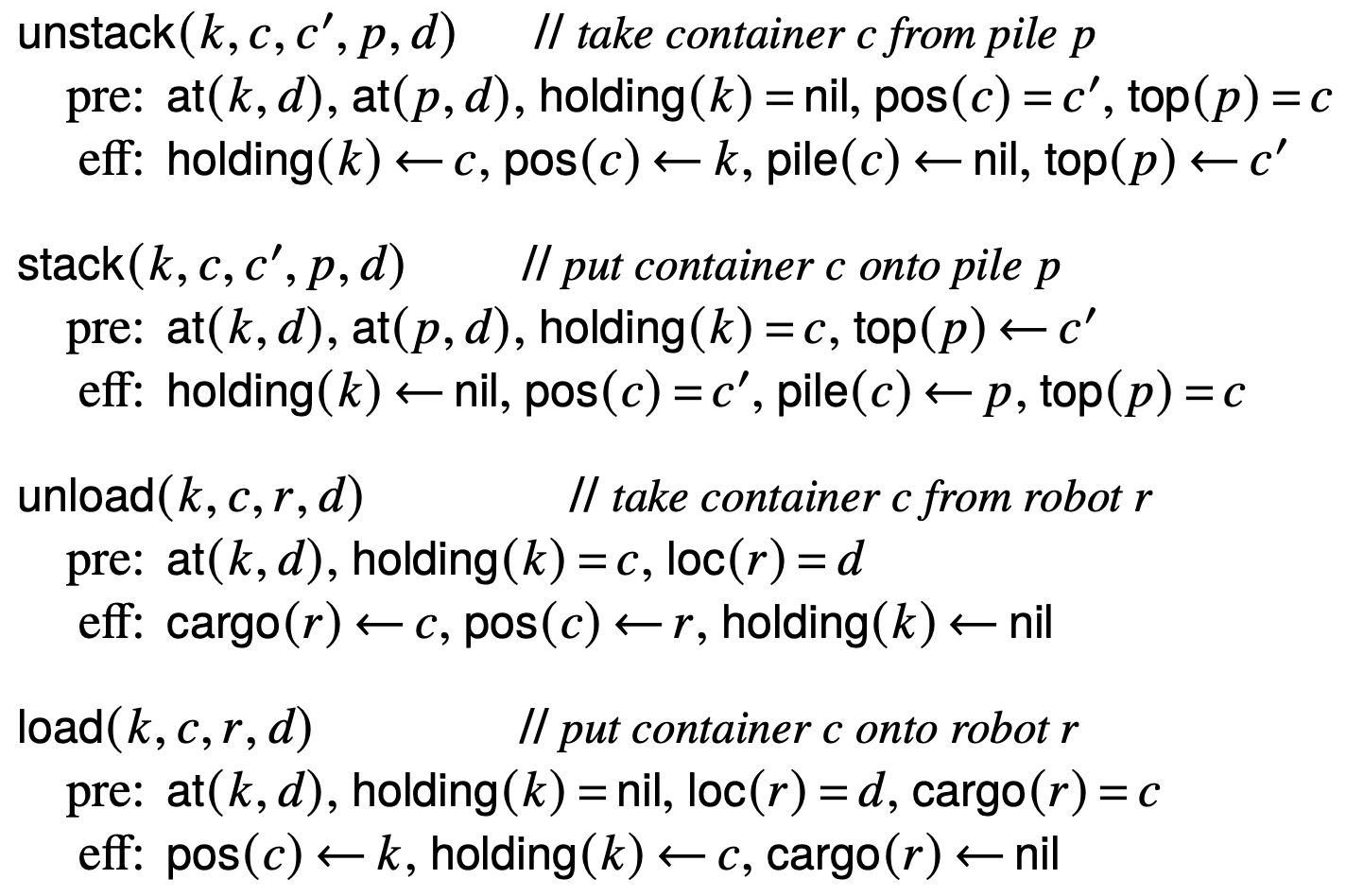 r1
P = (Σ, s0, (T, ≺))
𝑇 = {put-on-robot(c1,r1)};  ≺ = ∅
m1-put-on-robot(k, c, c′, r, d, p)
  task:	put-on-robot(c, r)
	pre:	cargo(r) = nil, top(p) = c, at(p,d),		attached(k,d), holding(k) = nil
   sub:	(t1, navigate(r, d))
		(t2, unstack(k,c,c′,p,d))
		(t3, load(k,r,c,d))
	  ≺:	t1 ≺ t3, t2 ≺ t3
k2
k1
Σ = (Σc, M)
M : three methods
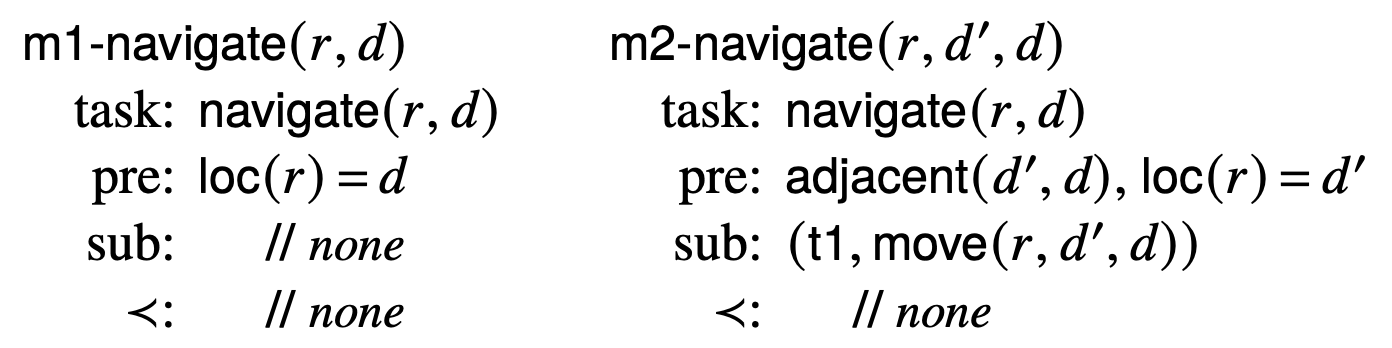 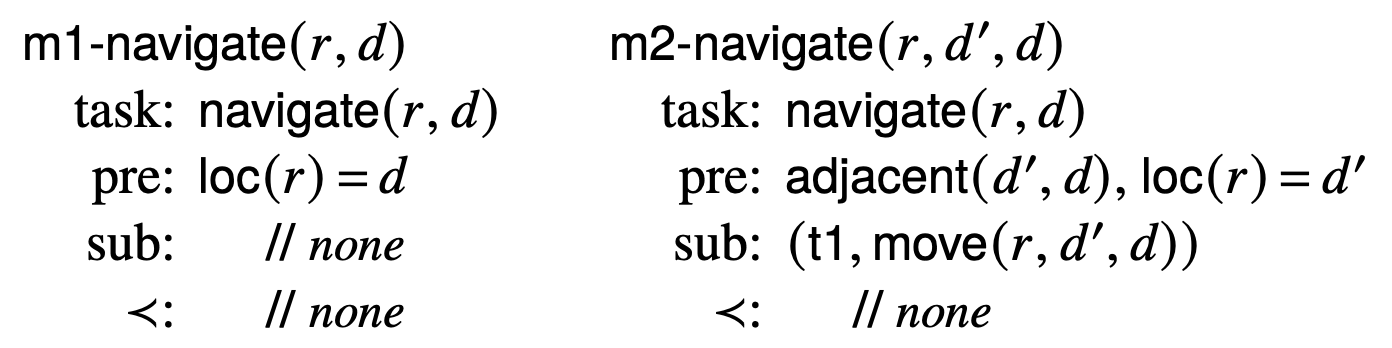 c1
c2
Poll. How many solution plans?
A. 1     B. 2     C. 3     D. 4     E. other
c3
p1
p2
d1
d2
Solution Trees
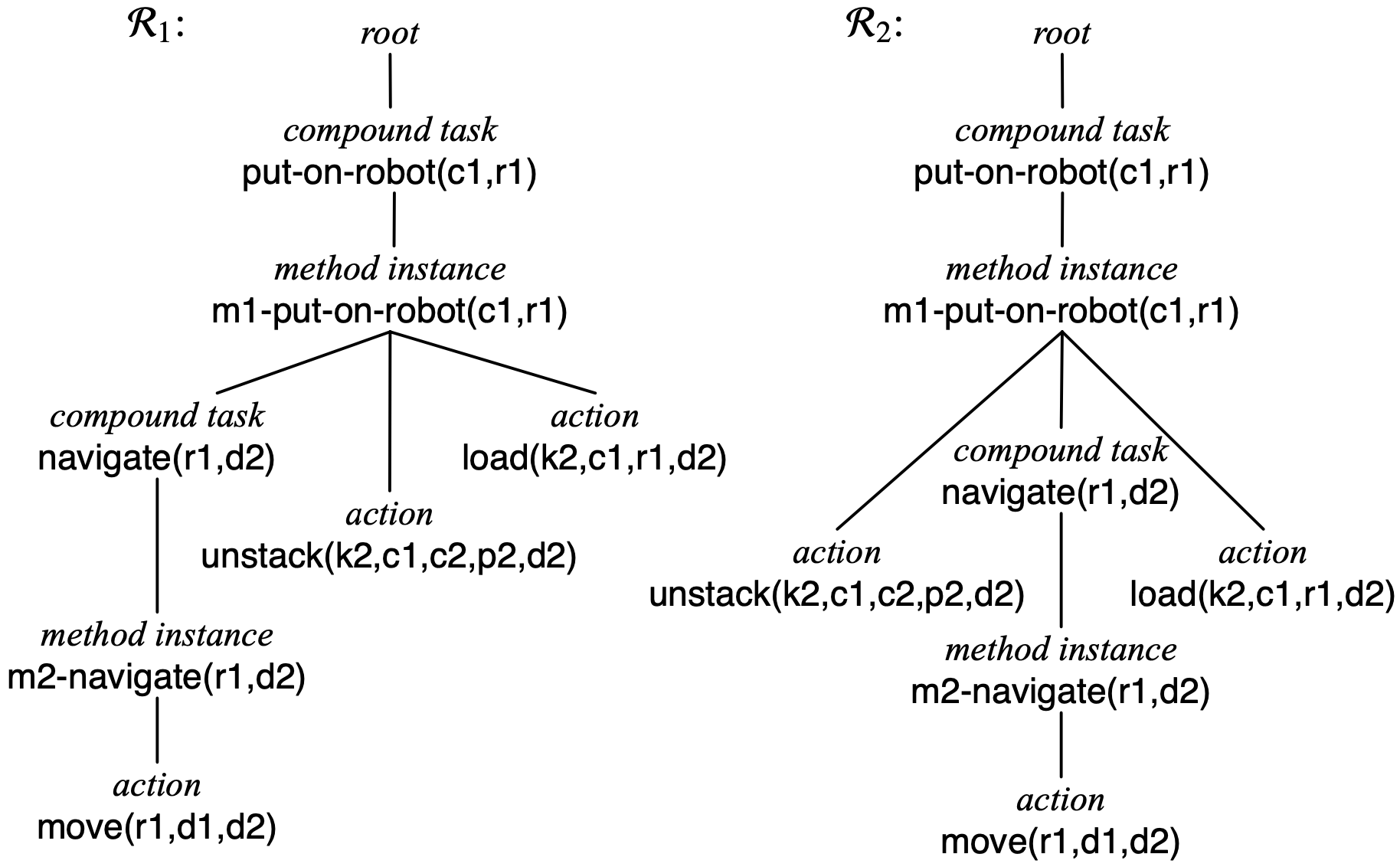 r1
P = (Σ, s0, (T, ≺))
𝑇 = {put-on-robot(c1,r1)};  ≺ = ∅
k2
k1
m1-put-on-robot(k, c, c′, r, d, p)
  task:	put-on-robot(c, r)
	pre:	cargo(r) = nil, top(p) = c, at(p,d),		attached(k,d), holding(k) = nil
   sub:	(t1, navigate(r, d))
		(t2, unstack(k,c,c′,p,d))
		(t3, load(k,r,c,d))
	  ≺:	t1 ≺ t3, t2 ≺ t3
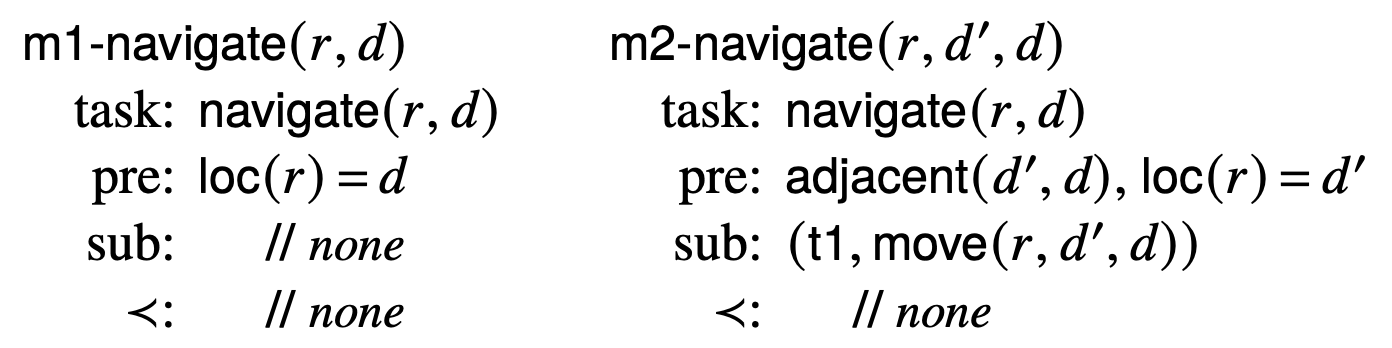 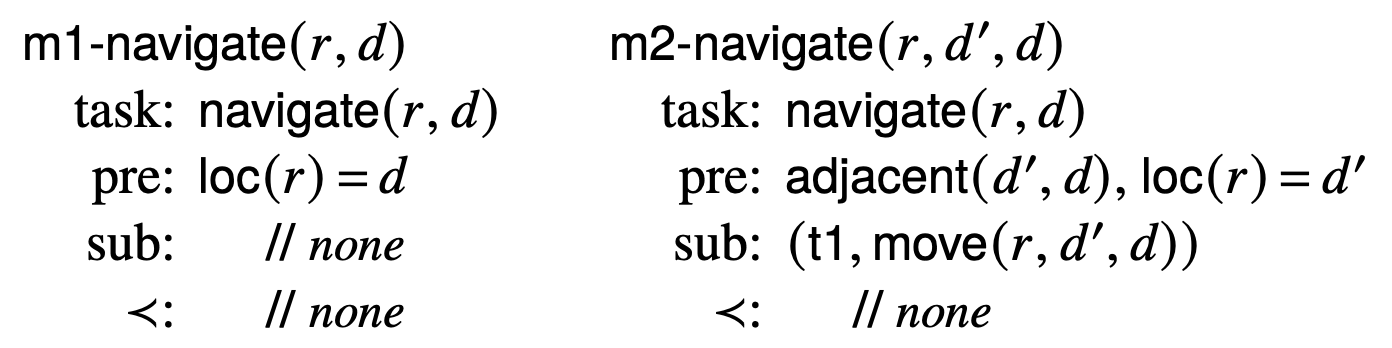 c1
π1 = move(r1,d1,d2), unstack(k2,c1,c2,p2,d2), load(k2,c1,r1,d2)
π2 = unstack(k2,c1,c2,p2,d2), move(r1,d1,d2), load(k2,c1,r1,d2)
c2
c3
p1
p2
d1
d2
Planning Algorithm
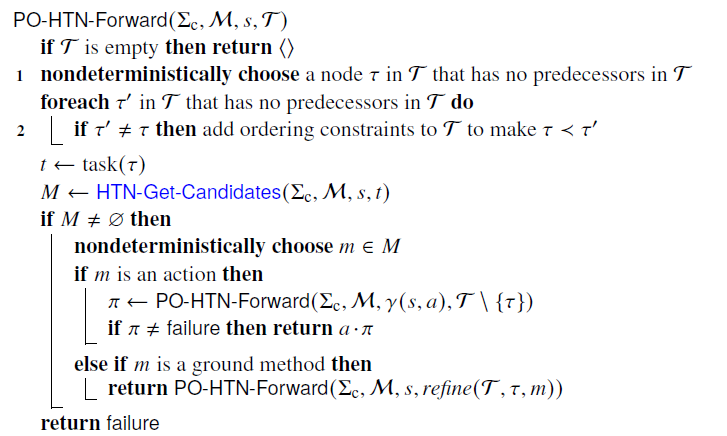 Three cases: primitive, compound, goal task
Primitive task node: apply action




Compound task node: apply method instance
T = (T,≺),  T = {τ, τ2, …, τk}, nothing precedes τ
state s0			i.e., ∄τ′ ∈ T s.t. τ′ ≺ τ
new state γ(s0, τ) ;    {τ2, …, τk}
T = (T,≺),   T = {τ, τ2, …, τk}, nothing precedes τ
method instance m		 i.e., ∄τ′ ∈ T s.t. τ′ ≺ τ
state s0
{ υ1, …, υj , τ2, …, τk}
 make υ1, …, υj precede everything τ preceded
Summary
HTN planning 
Planning problem: initial state, list of tasks
Apply HTN methods to tasks to get subtasks (smaller tasks)
Do this recursively to get smaller and smaller subtasks
At the bottom: primitive tasks that correspond to actions
TOHTN: tasks are totally ordered
Planning algorithm: TO-HTN-Forward
POHTN: tasks are partially ordered
Planning algorithm: PO-HTN-Forward
Pyhop: Python implementation of total-order HTN planning
Open source: http://bitbucket.org/dananau/pyhop 
GTPyhop: Python implementation of HTN + HGN planning
Open source: https://github.com/dananau/GTPyhop
Examples: DWR, blocks world, cranes